The Amendments
By: Meredith Maxwell
The 1st Amendment
The First Amendment is the freedom of religion.
It lets you worship as you please
Gather in a peaceful manner and discuss unfair laws
Write about what you want
Express your opinions
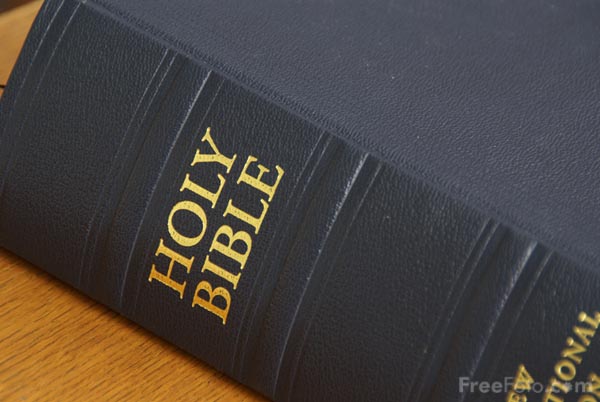 The 2nd Amendment
Right to Bare Arms
You may own a gun
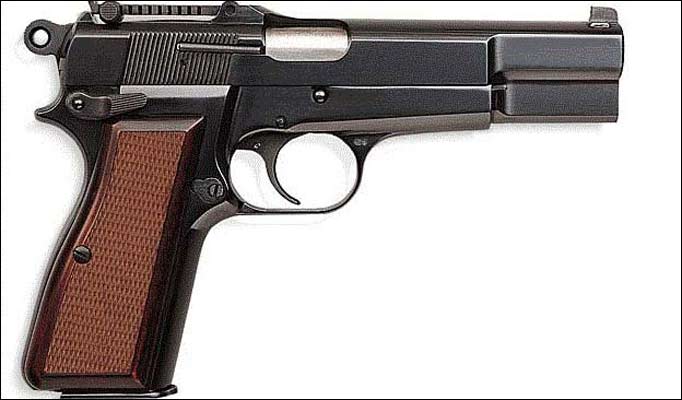 The 3rd Amendment
Quartering Soldiers 
You do not have to cook and clean for soldiers
You do not have to let a soldier into your house
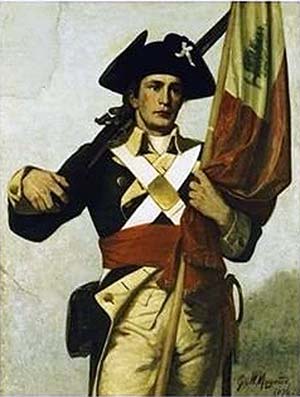 The 4th Amendment
Search and Seizure
You may not search someone if you do not have proof that they did the crime
Amendment 5-8
Trial and Judgment
You have the right to have a fair and speedy trial
You have the right for your case decide by a jury
The right to have a lawyer
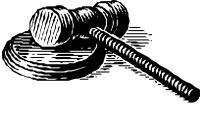 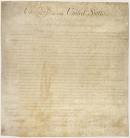 The 9th Amendment
Bill of Right
Any right not listed in the constitution is not retained by the people
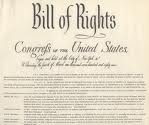 The 10th Amendment
State Powers and Rights
Governmental powers not listed in the constitution for the national government are the powers of the states or the people in those states
The 13th Amendment
Abolished Slavery 
You may not own a slave
Consequences are harsh if you do
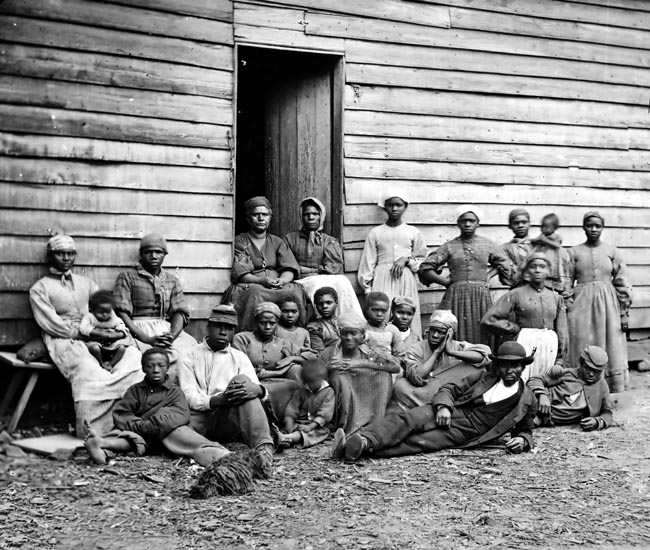 The 15th Amendment
The Right to Vote
You may not deny someone's vote because of there race or color
The 19th Amendment
Women’s Rights 
In the 20th century women did not have the right to vote
It took nearly 100 years to gain the right to vote
It was in 1920 women got the right to vote